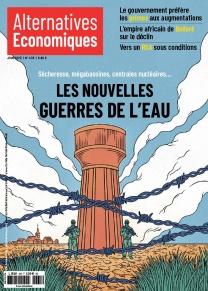 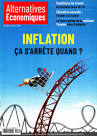 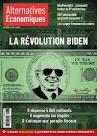 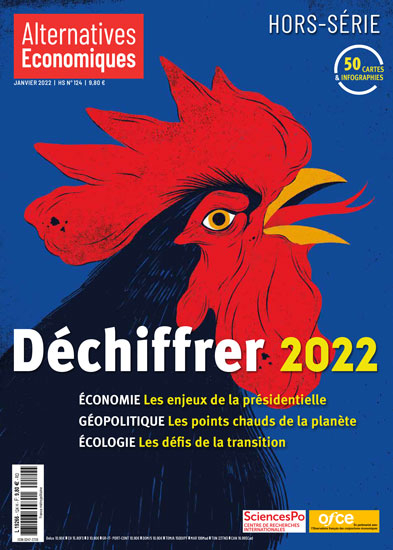 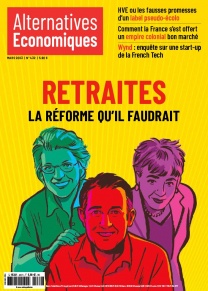 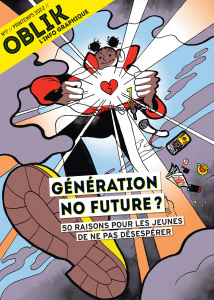 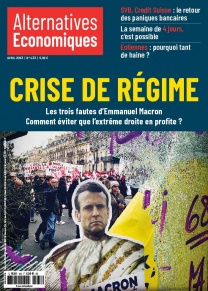 ‹#›
On the website, an example of dataviz on the members of the French Parliament - by the Alter Eco data lab
https://www.alternatives-economiques.fr/radiographie-deputes-0607201885508.html
‹#›
Graphorama, a weekly selection of 4 infographics by the newsroom
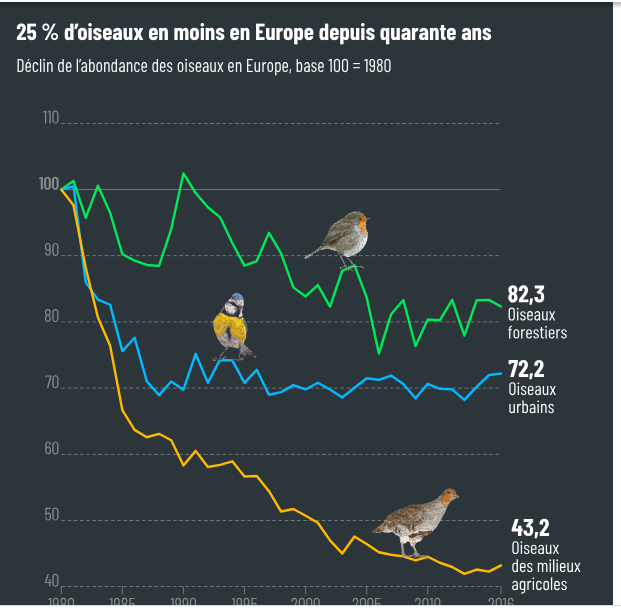 https://www.alternatives-economiques.fr/lon-nentend-plus-oiseaux-chanter-printemps-3-autres-infogra/00107020
https://www.alternatives-economiques.fr/salaires-rattrapent-presque-linflation-3-autres-infographies-a-ne/00107158
‹#›
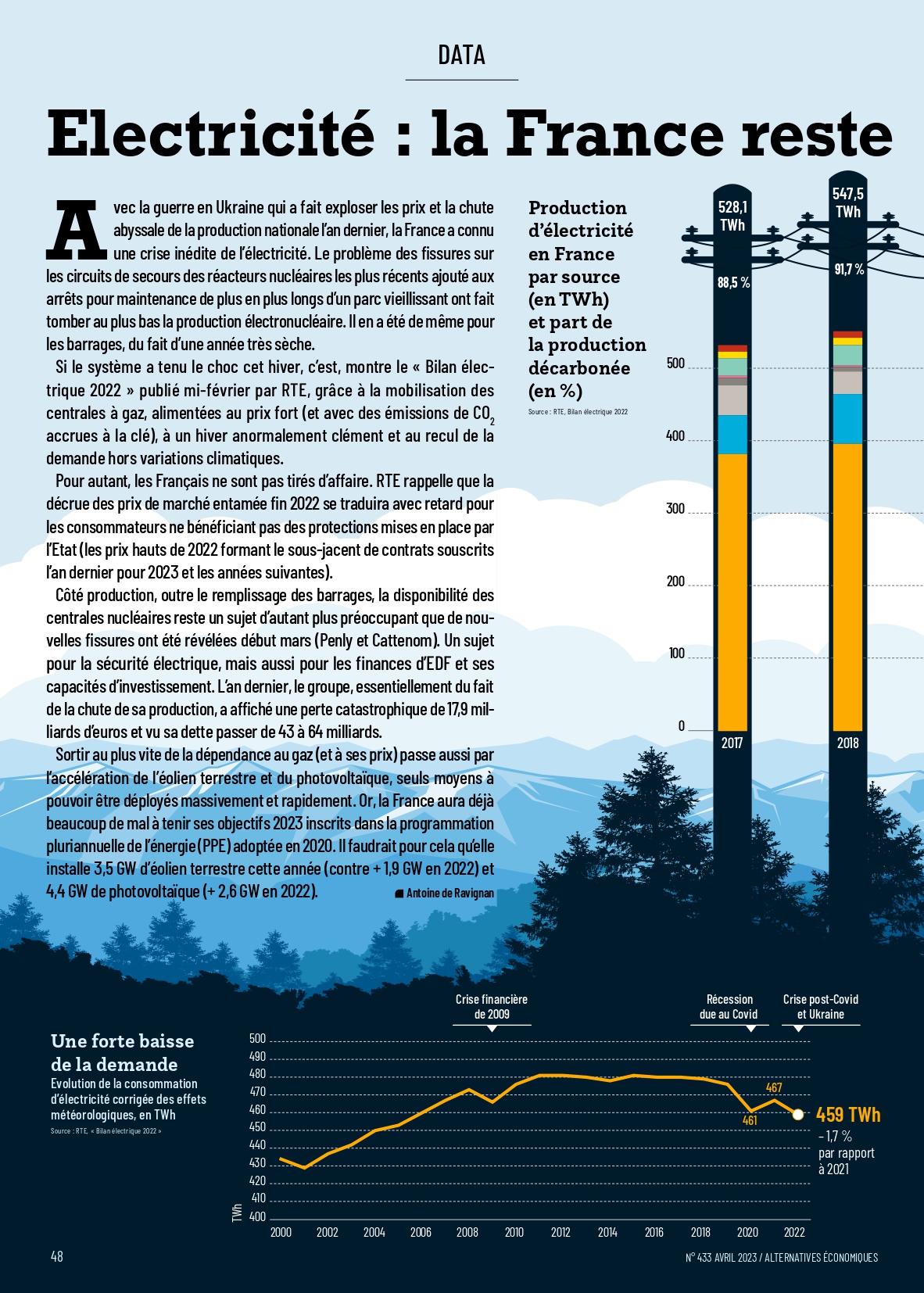 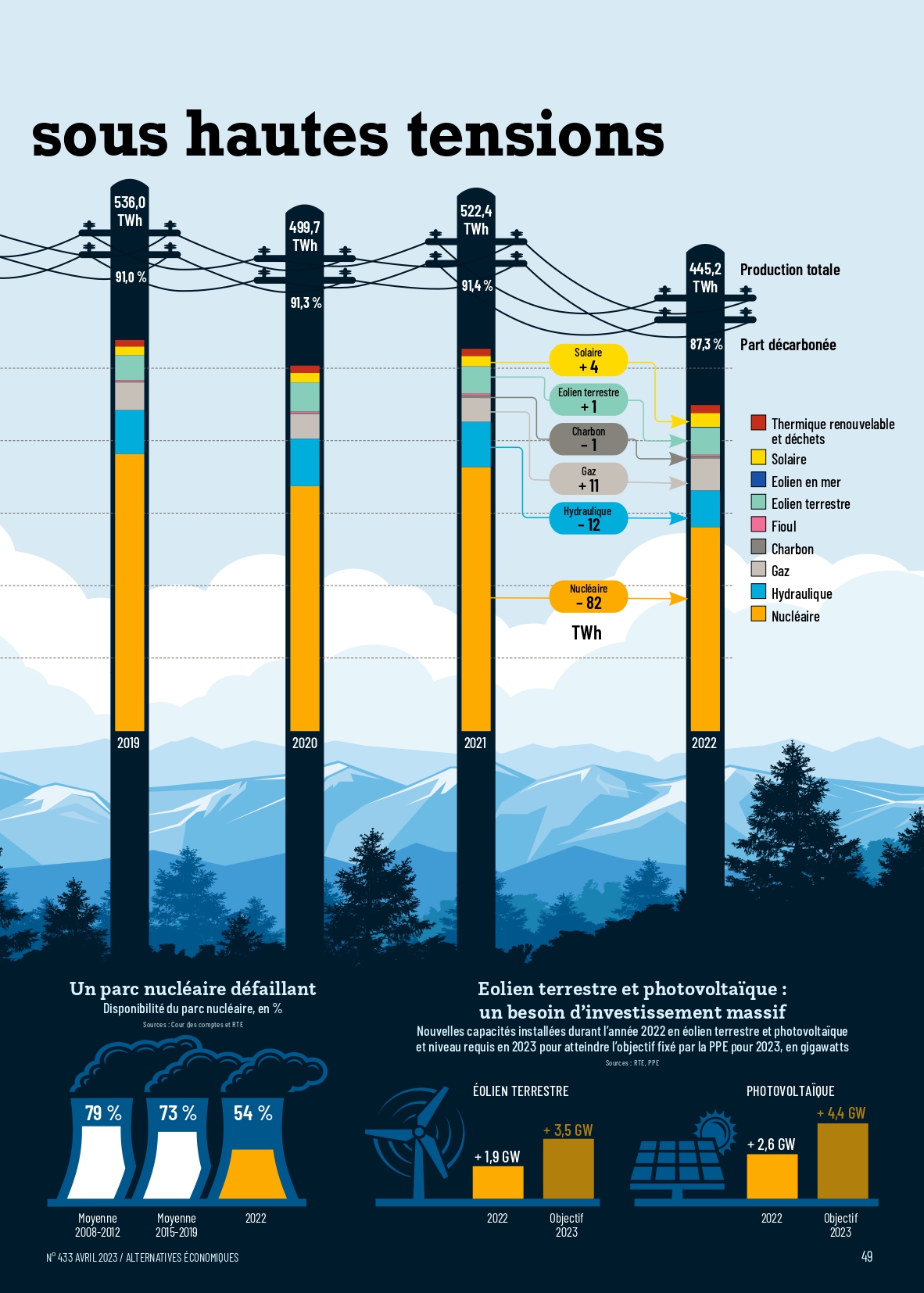 Electricity crisis since Ukraine’s invasion (data section on print)
‹#›
Data on bridge security (print)
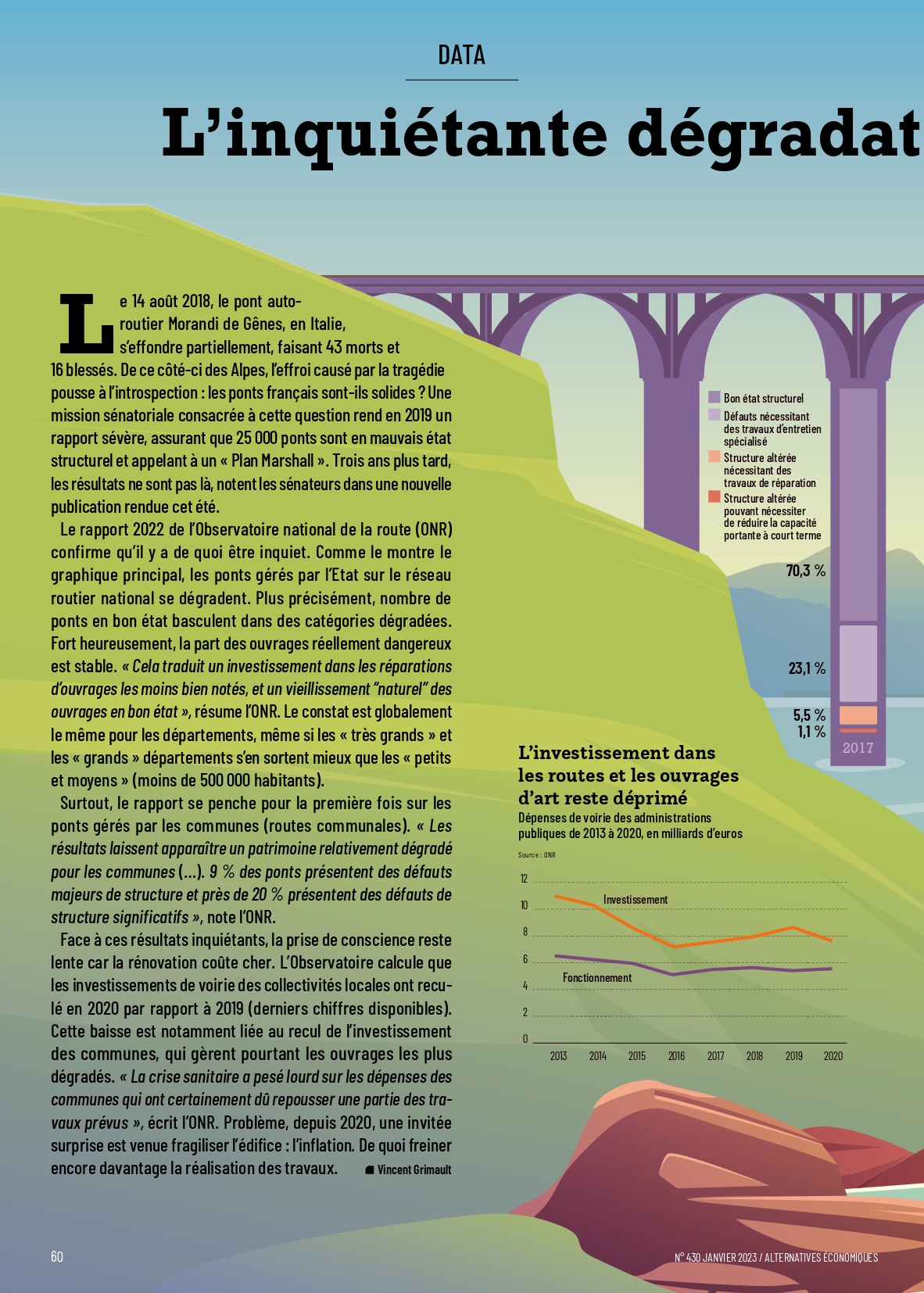 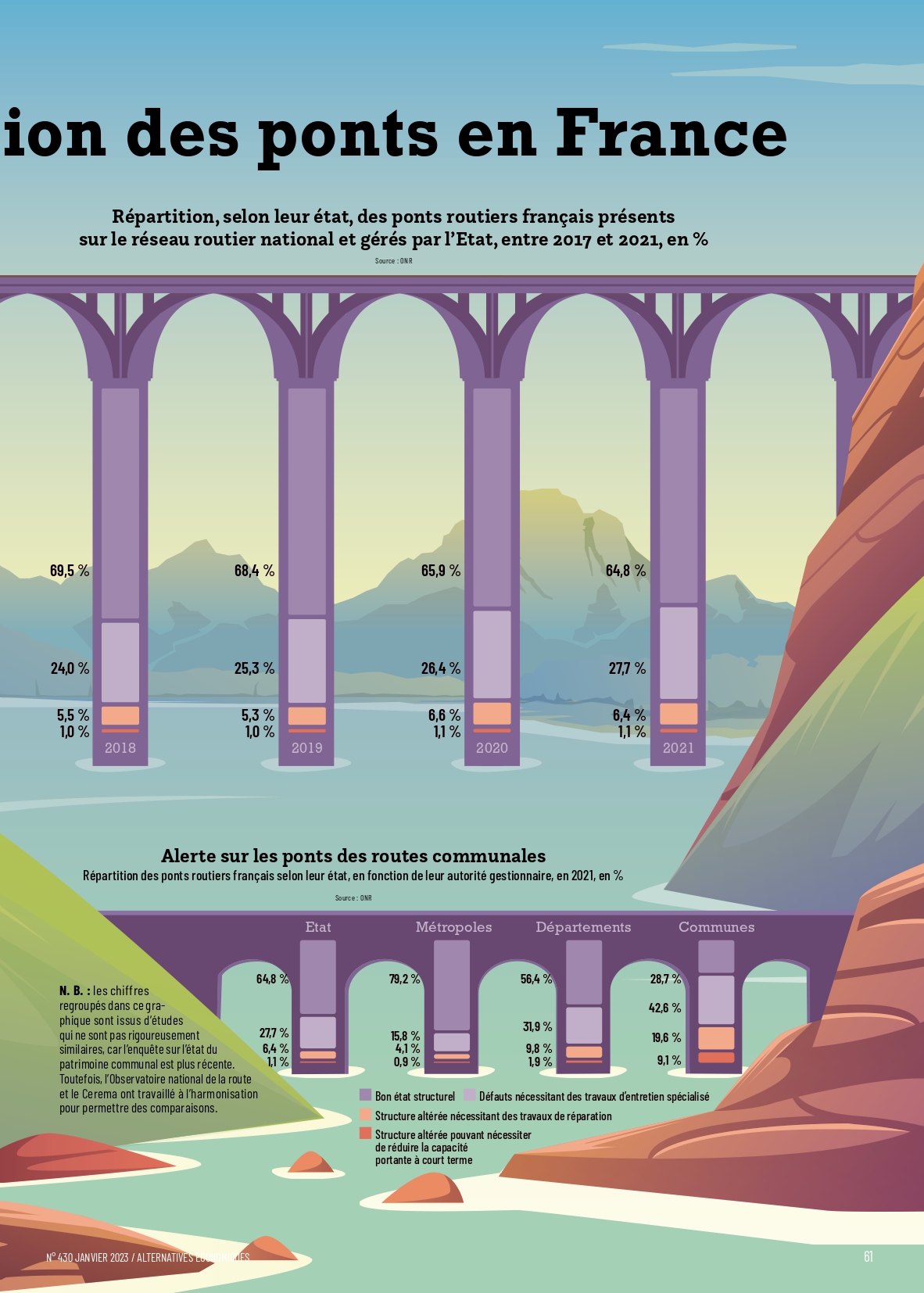 ‹#›
Poverty : the French social model is resisting (hors-série)
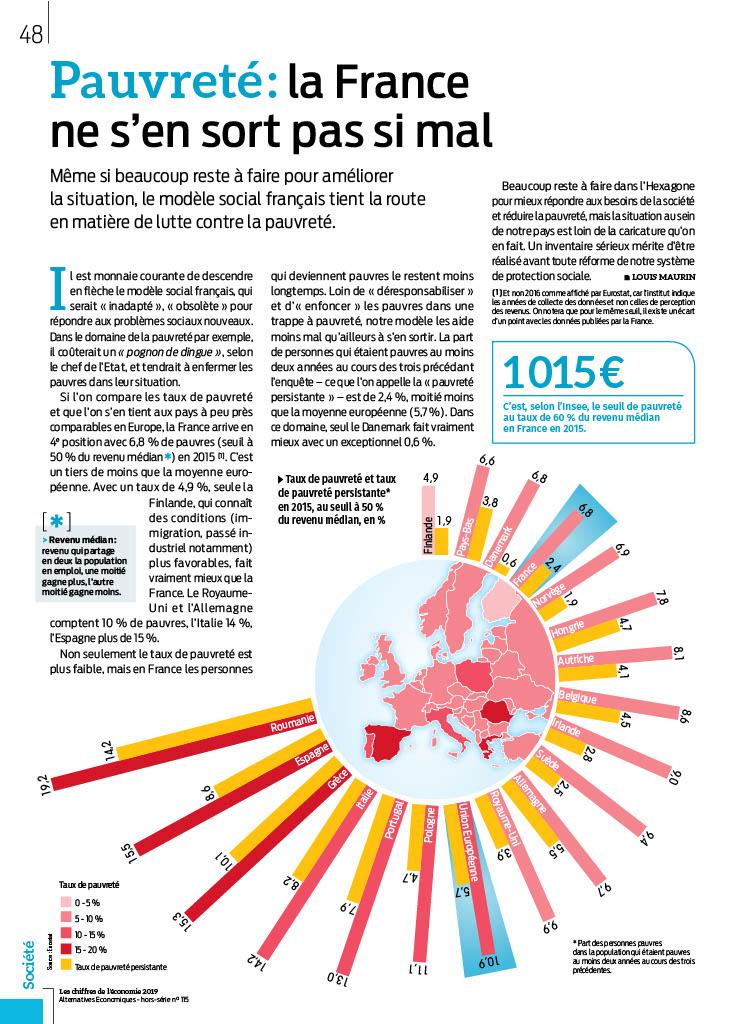 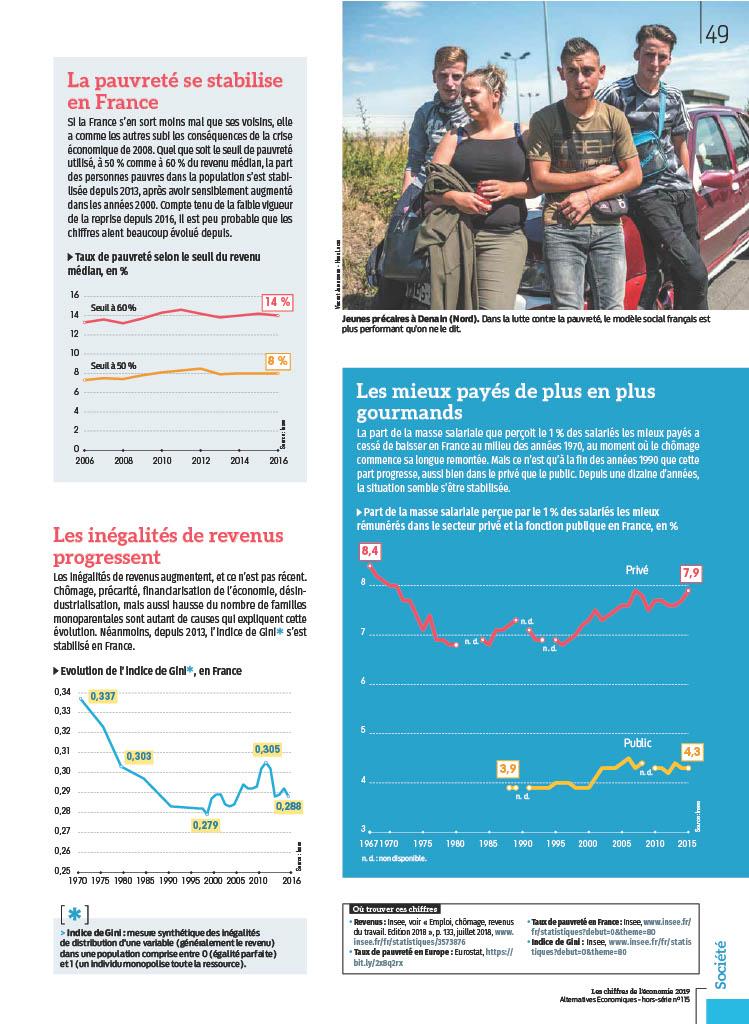 ‹#›
[Speaker Notes: Les Chiffres de l’économie]
Rise of transportation costs (inflation special September issue)
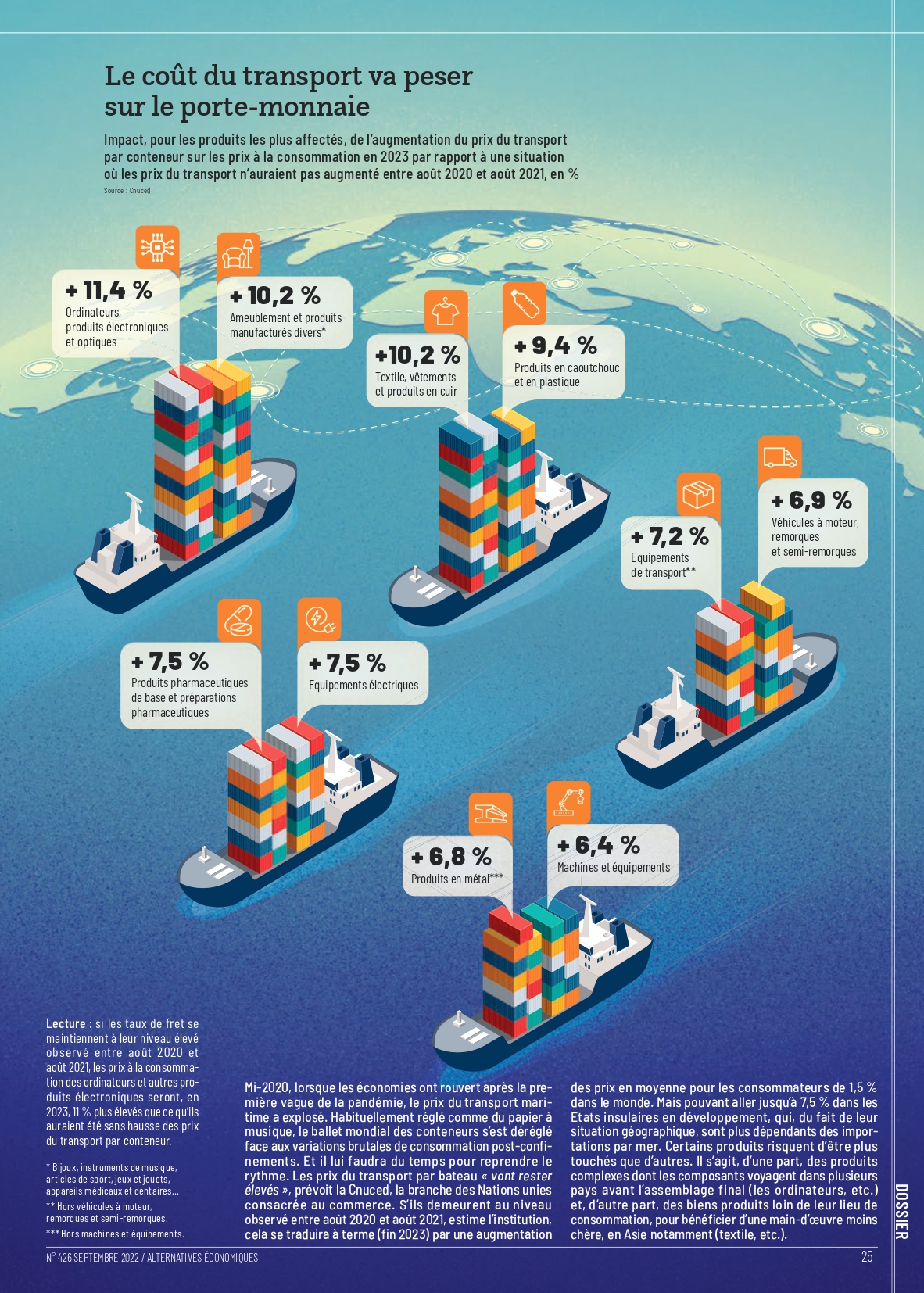 ‹#›
Geopolitical tensions and world commercial exchanges
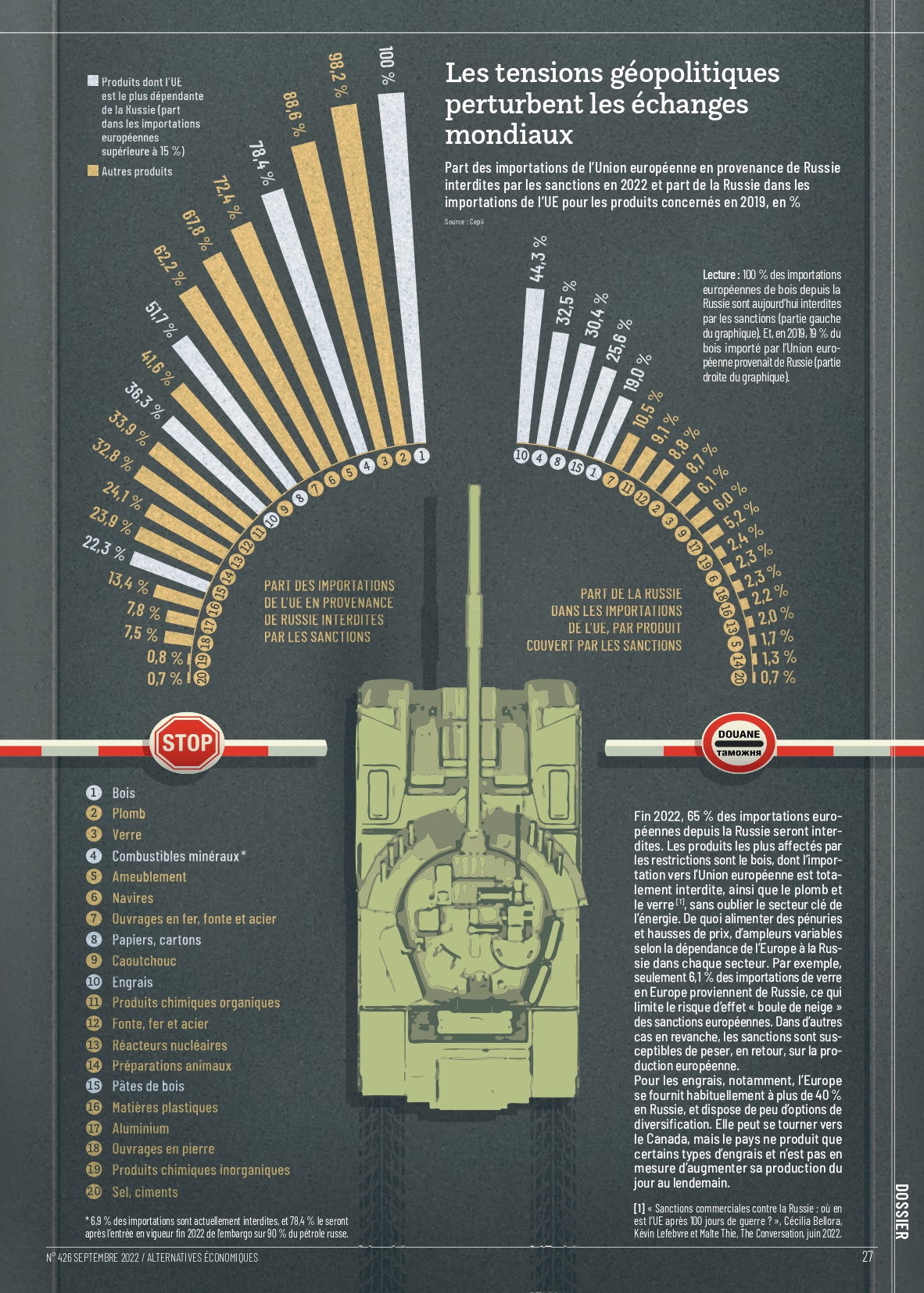 ‹#›
Climate crisis and rise of food prices (inflation special issue)
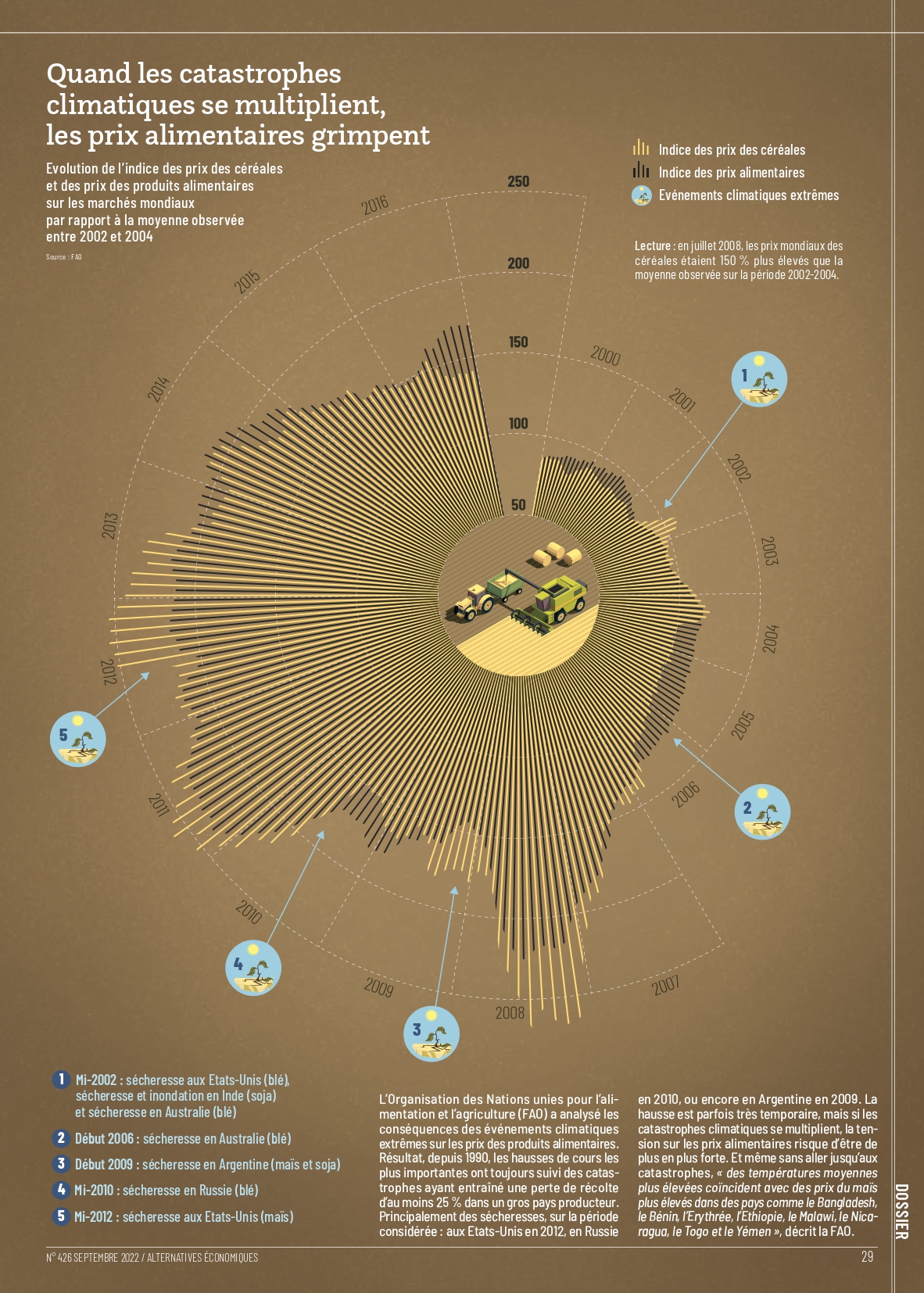 ‹#›
Production of rare earths and metals for ecological transition
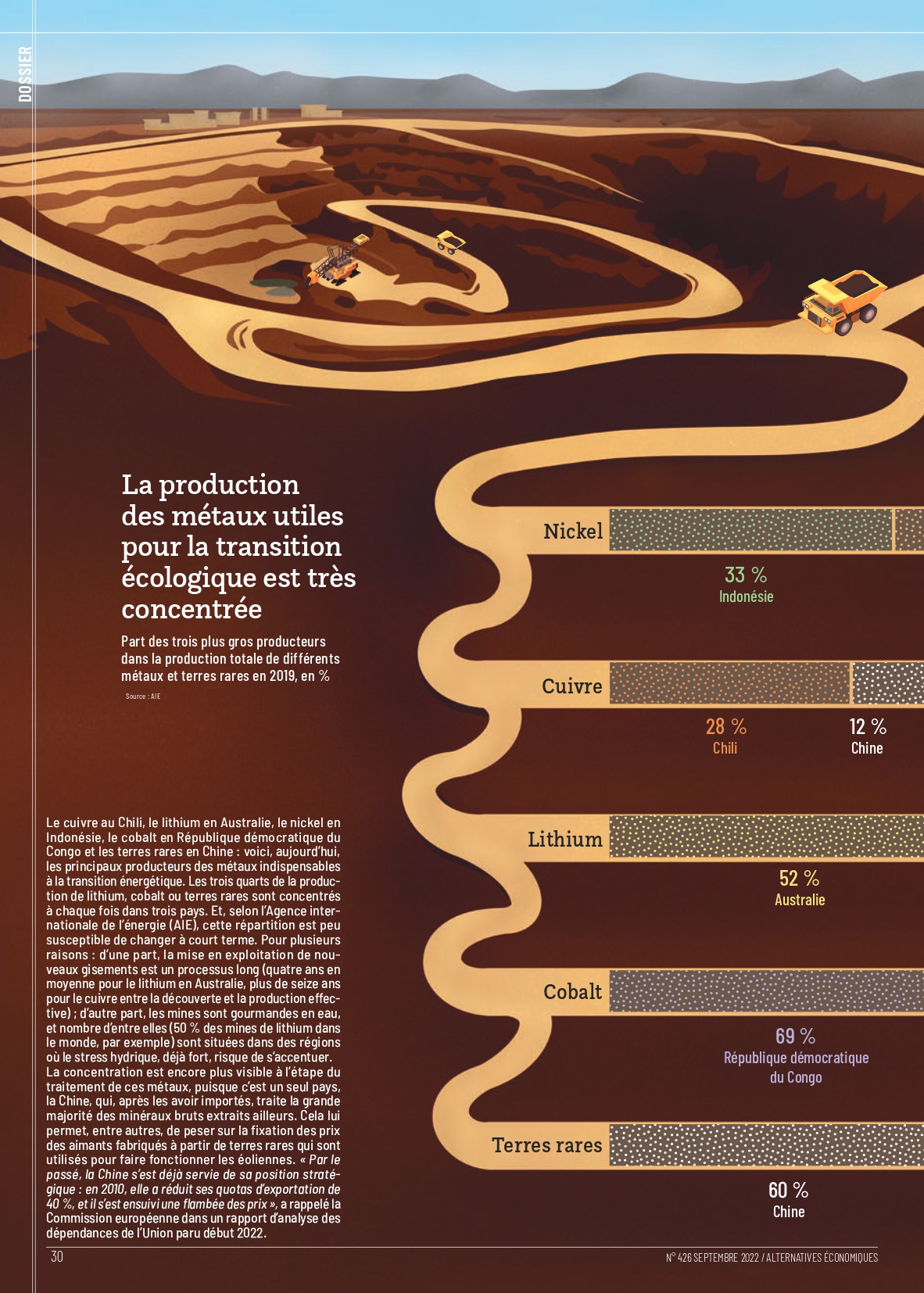 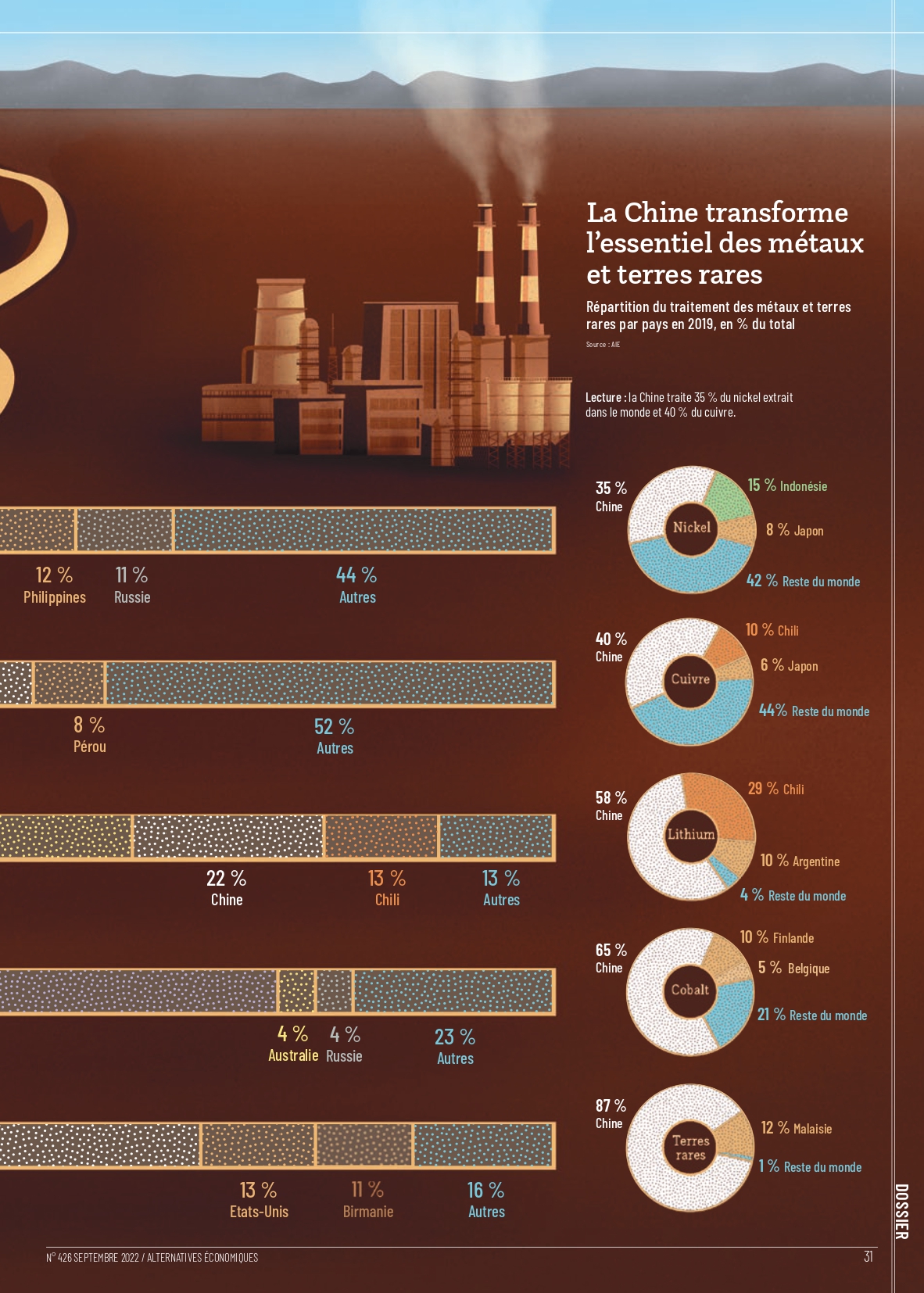 ‹#›
Special issue on inflation : wages & rise of inequalities
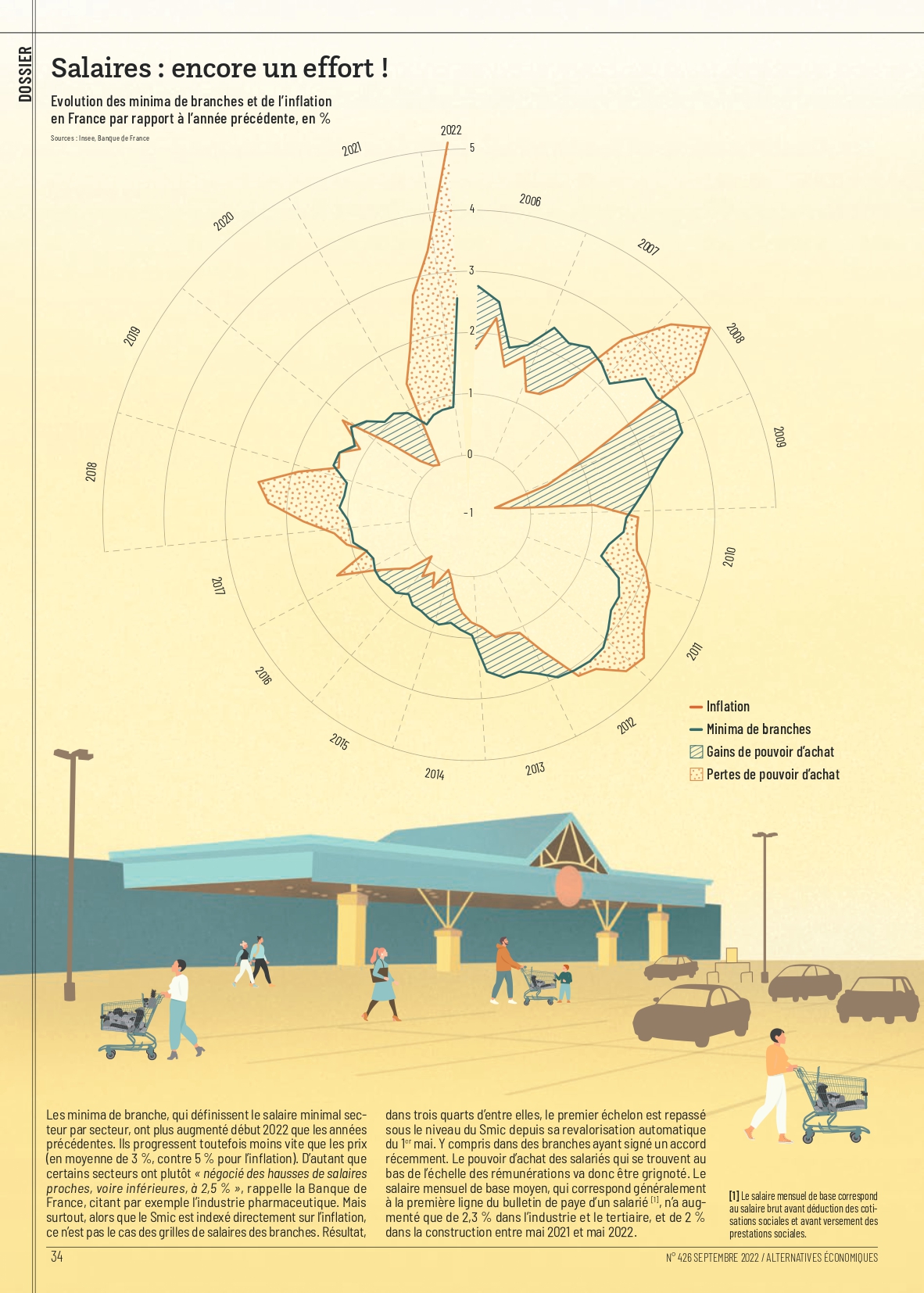 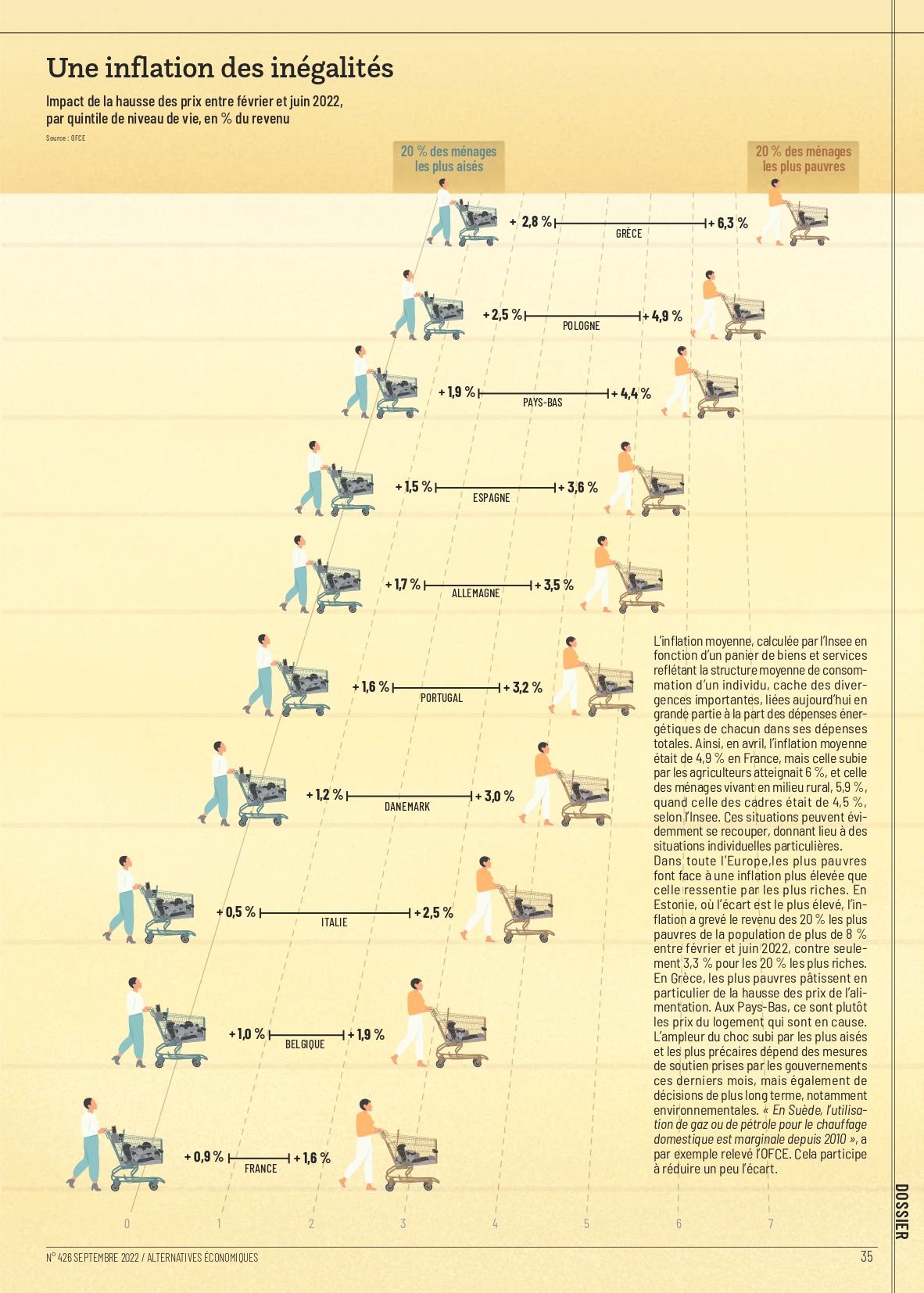 ‹#›
Renewable energies : an example of illustration (Oblik)
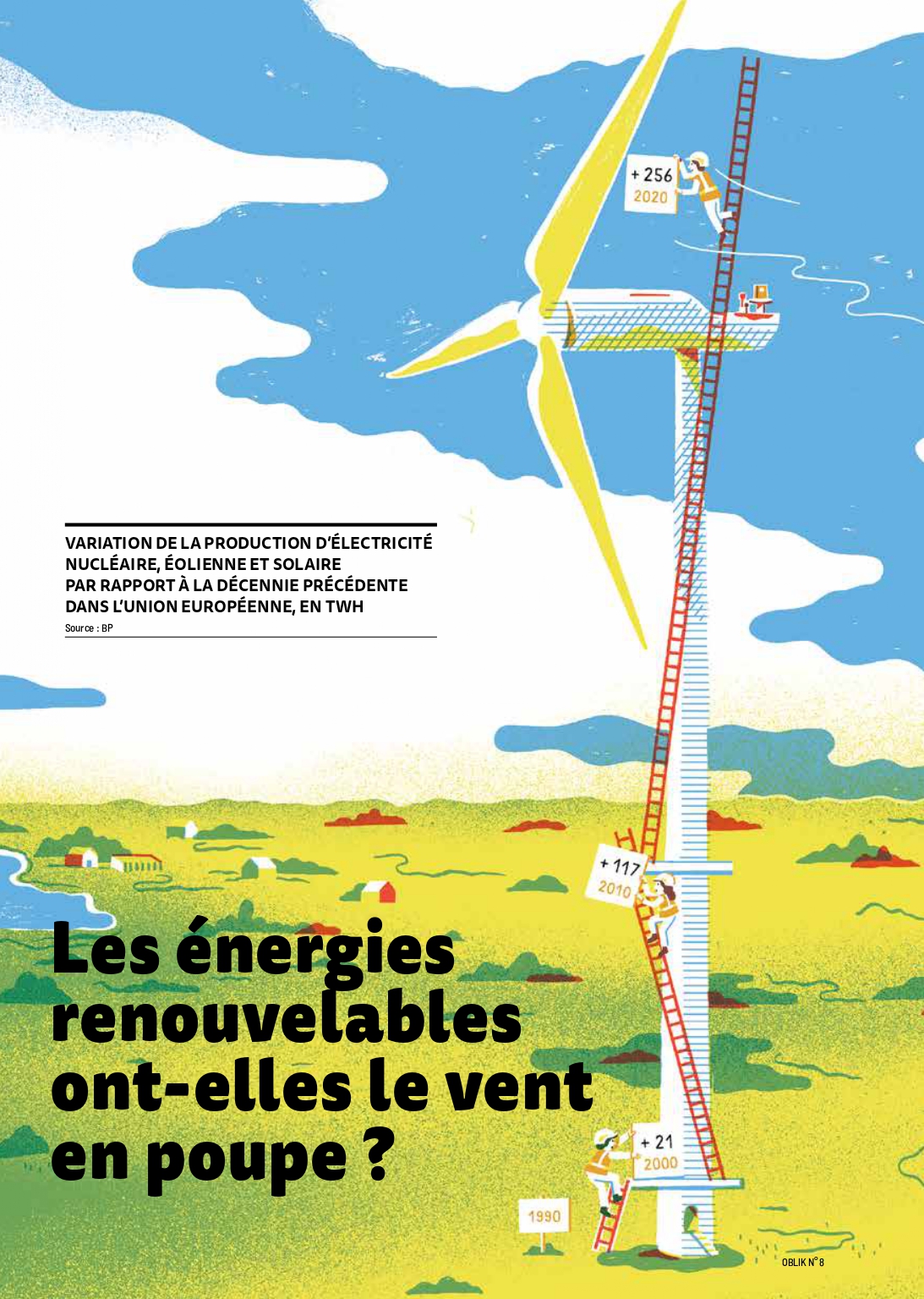 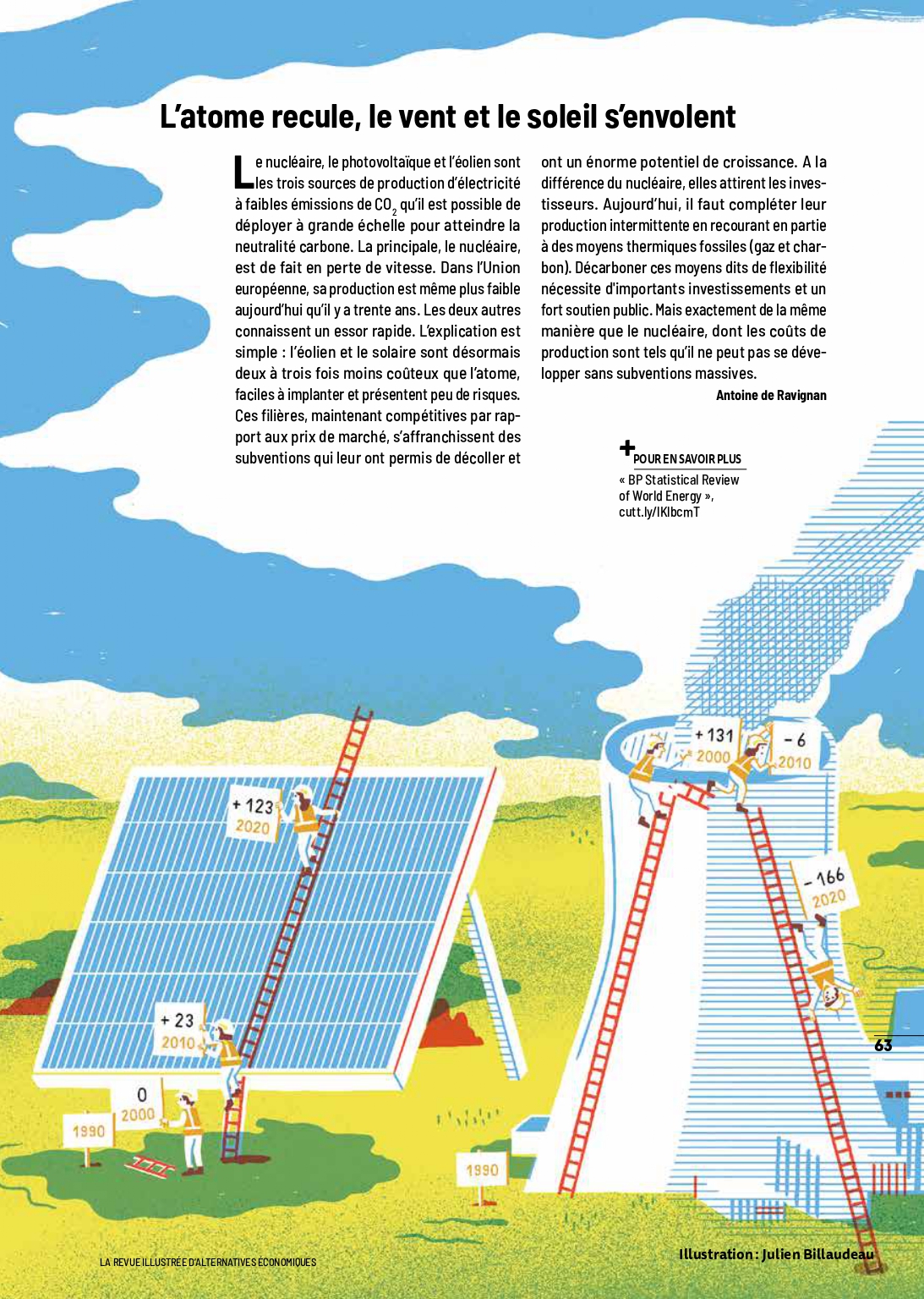 ‹#›
Is the electric car really green ? (Oblik)
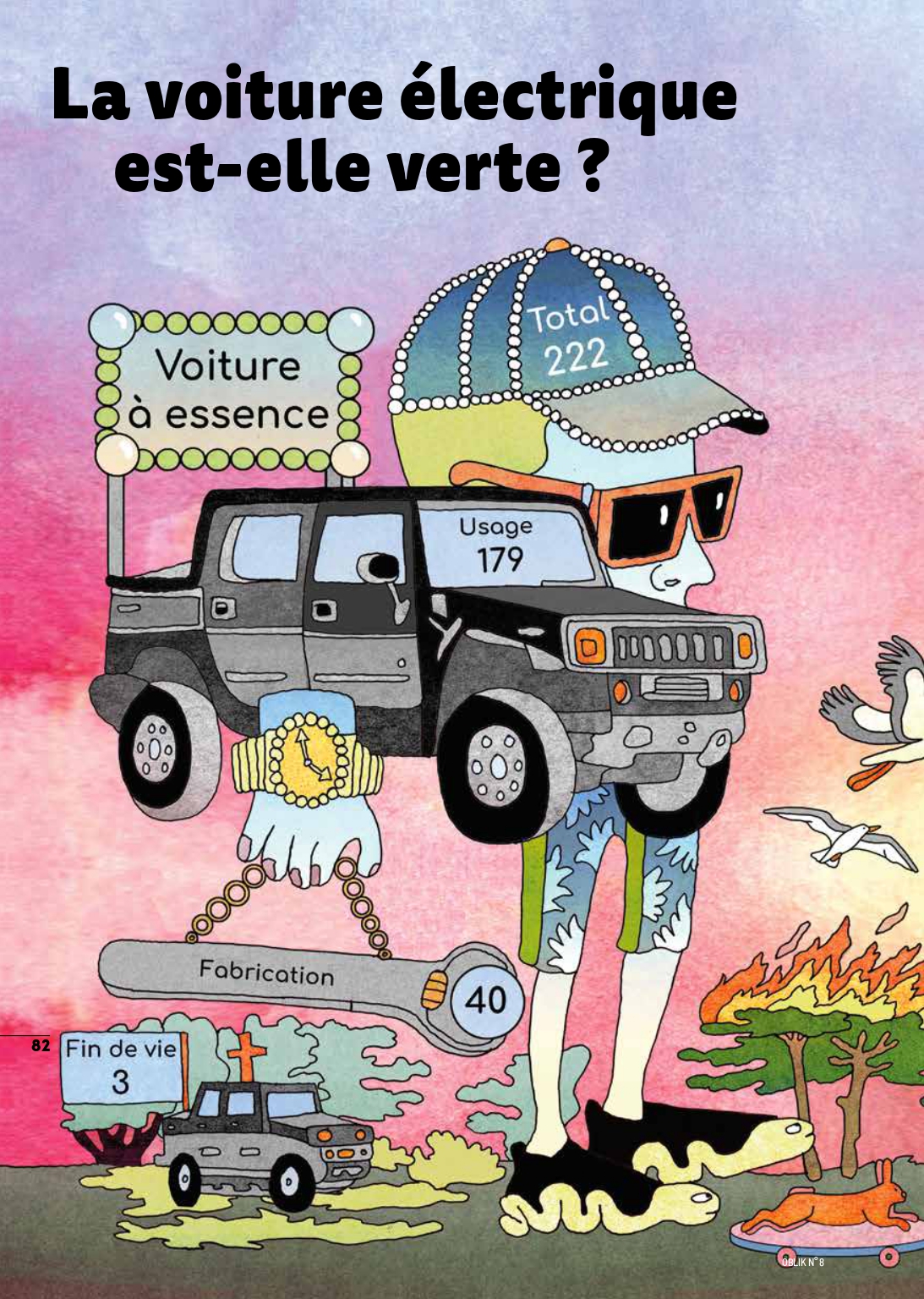 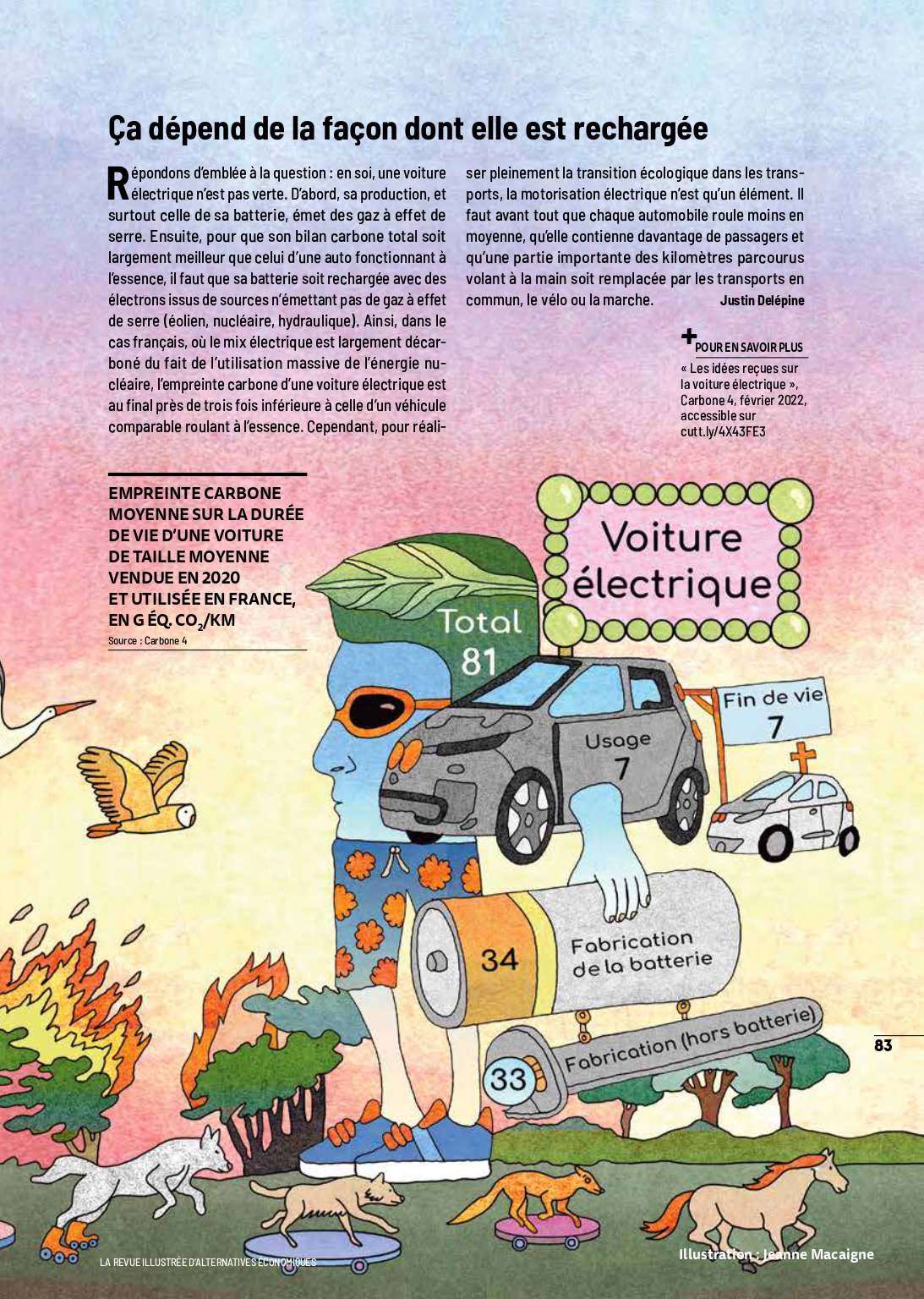 ‹#›
Is organic food good for the climate ? (Oblik)
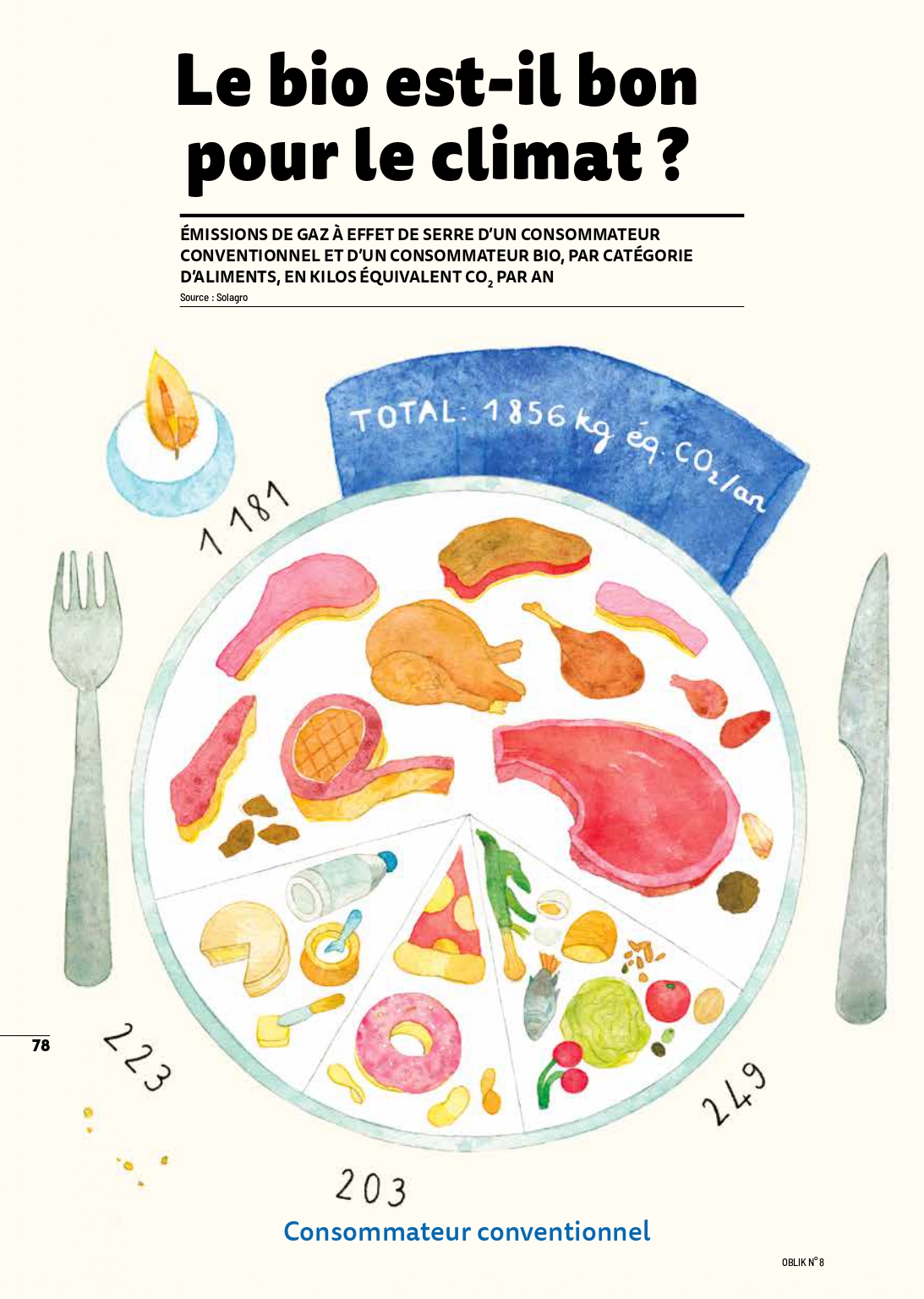 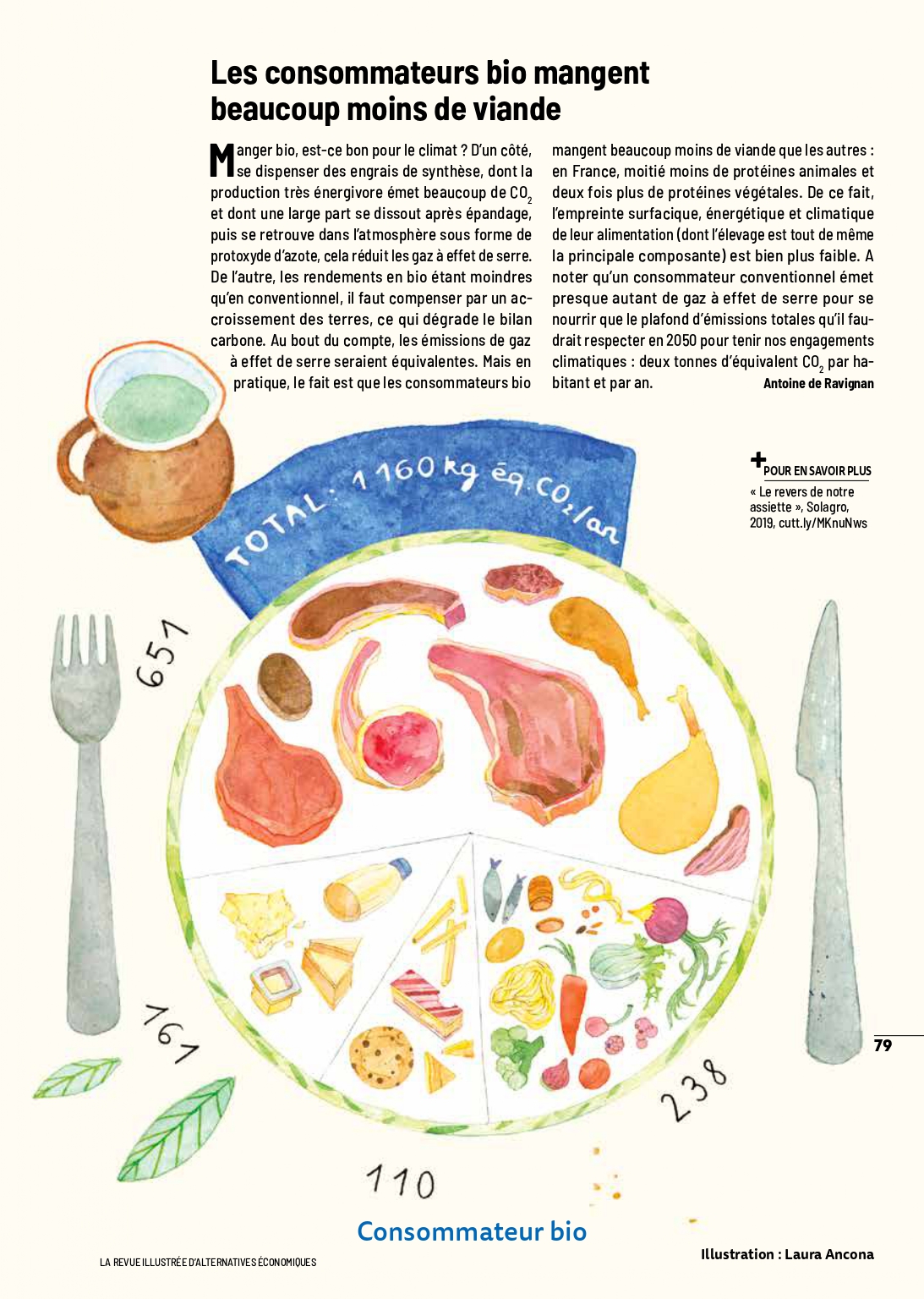 ‹#›
And a daily playmobile version of the news on TikTok, by Rudy…
https://www.tiktok.com/@alter_eco/video/7195633081435409669?lang=fr
‹#›